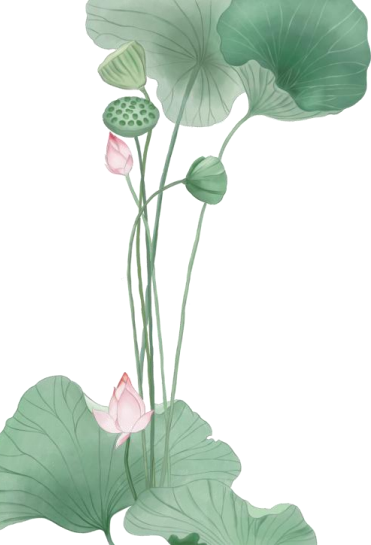 雅静乐圃智慧栈






运营计划书
目录
一 、 身 份 （我是谁？ ）

二 、 初 心 （为什 么 做？ ）

三 、 行动 （怎 么 做？ ）


四 、 总结
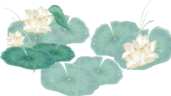 身  份





我是谁？
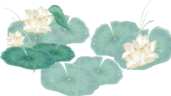 雅静乐圃
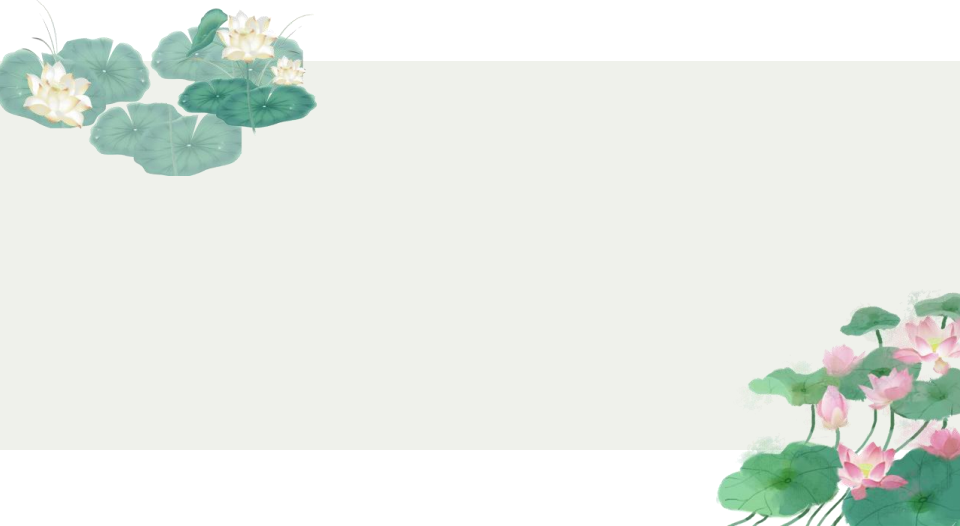 净、静、敬、镜、境
茶、香、花、光、乐（yue）
初   心




我为什 么 做？
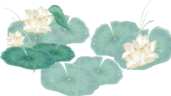 发心很纯粹，就是想立即去做，这是我能做、我愿做的事情，而且有必经之路在背后的支持，感觉很有力量！很多年前就已经结缘必经之路，但只是请过一两次经文抄写打卡而已，也曾经对线下智慧栈感兴趣，想到当地智慧栈抄写心经，但不管是主动联系还是路经那个地方，我都没有实现抄经的愿望。直到这一次，忘了是什么因缘，让我在5.21再次关注必经之路，报名了花果山，在此之前感觉自己真的是经历了九九八十一难。

        关于发愿，我一直不知如何发愿，发什么愿，直到6.7参见完智慧栈培训，第二天醒来，我突然冒出了这个愿望：建立智慧栈，要带领一万人以上抄经，每人至少抄经一部以上！这真是让我很欢喜，对自己也生起了信心。

        名称由来：家里刚好有块牌匾叫“雅静乐”，我先生不知从哪儿淘来的，落款丙申年，刚好是必经之路创建的那一年！名称也确实很适合！“乐”字既可以是快乐的le，也可以是音乐的yue，与我的专业刚好吻合！至于用“斋”、“轩”、“堂”，哪个更好？突然想起父亲在我十八岁那年就期望我开一家音乐培训机构，他起名叫“苗圃”，噢，就用“圃”字吧！与大自然多接近呀！有着蓬勃生机的感觉！实现父亲的愿望，并以此功德回向父亲往生极乐世界！

          祈愿“雅静乐圃”欣欣向荣，利益众生！
                                                                                  
                                                                                            2025.6.8
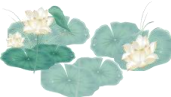 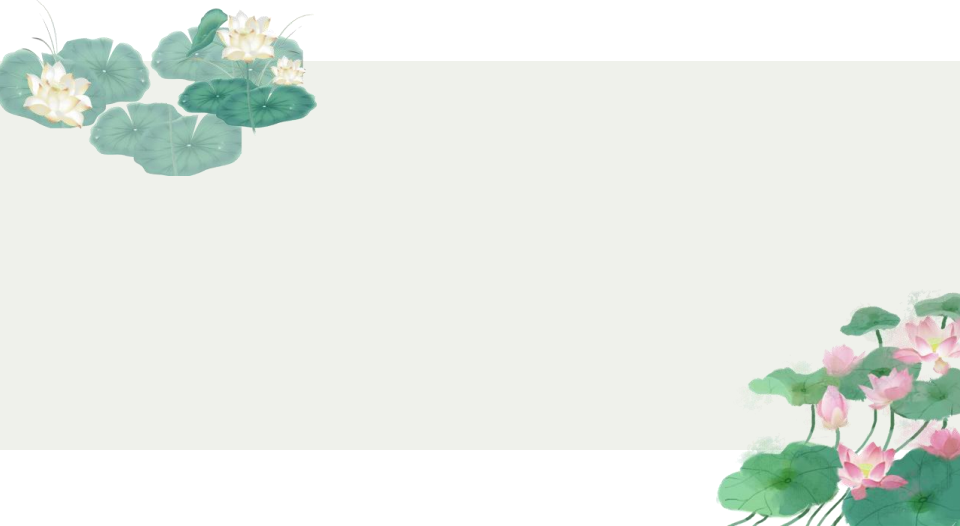 行    动






我怎么做？
我没有了解过流动智慧栈的意思，但我自己的解读就是不管我走到哪里（如高铁上），我都要随身带着心经，有空就坐下来抄经，或者在这过程当中，就能影响到别人。

       我愿找到一个固定的临街的地方，室雅无需大，布置得人们一看见就愿意走进来，坐下来安安静静地抄经。那里有精油、茗茶、钢琴、古琴、素食......，一个我心目中最美的地方！
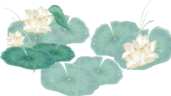 场景布置：柔和灯光、酥油灯、鲜花、茶、香（精油或燃香）、音乐

时间安排：找到固定地方，如果没有其它安排就每天晚上开放。

参与人：邀约朋友或路人随缘进入

活动发布：视频号
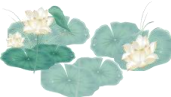 祈愿
1、  来抄经的朋友都能安心、静心抄经，身心舒泰，所愿皆成，并以自身的成长能影响到他人来抄经，沐浴在光明中，家庭幸福吉祥，儿孙成才！

2、专注开启智慧栈，我的目标不在人间，在极乐世界，凡与我目标不符的，我统统放下。愿所愿皆成！

3、愿智慧栈开启的功德回向父亲往生极乐世界！

4、祈愿“雅静乐圃”欣欣向荣，利益众生！
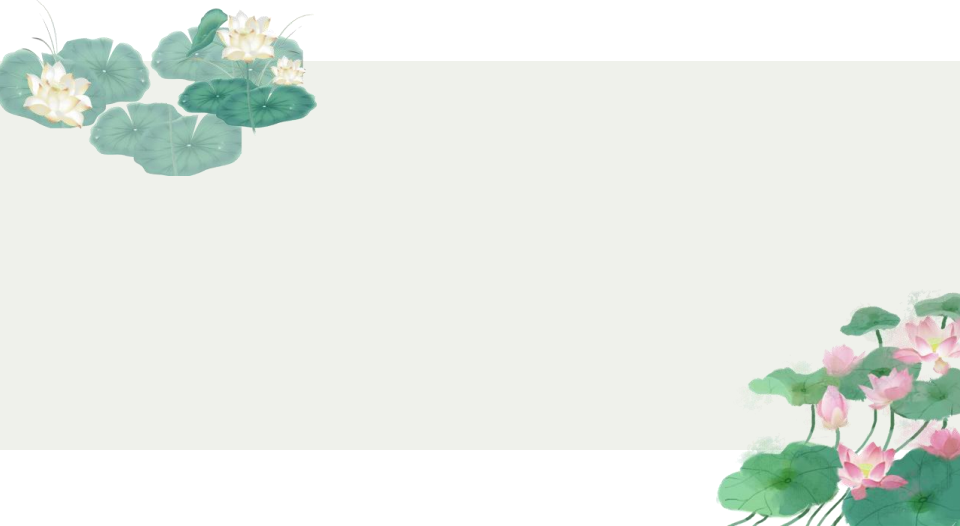 感恩必经之路